Unscramble the Sentence
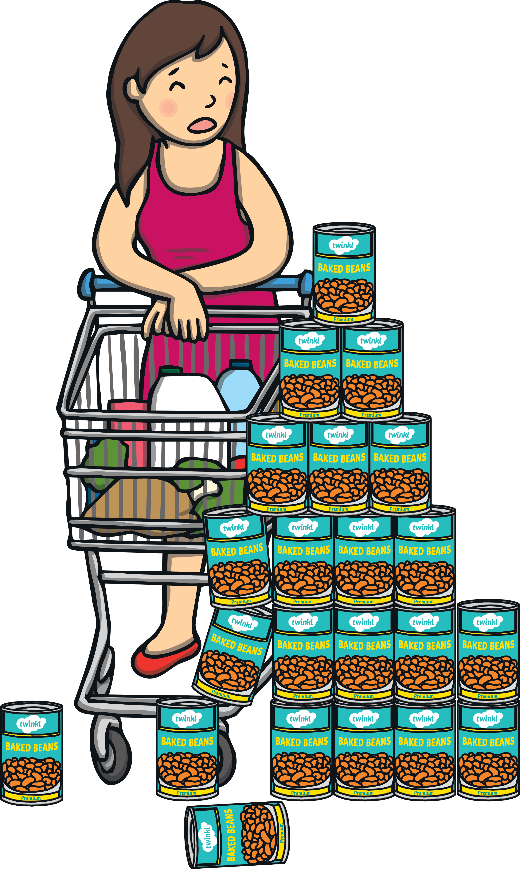 over
lady
The
tins.
the
knocked
tins.
lady
knocked
over
the
The
The lady knocked over the tins.
next
If your child can read the sentences independently, they can try and unscramble the sentence. If they find this tricky, read the scrambled sentence aloud and then ask if the sentence sounded right and how it could be changed to make sense.
Unscramble the Sentence
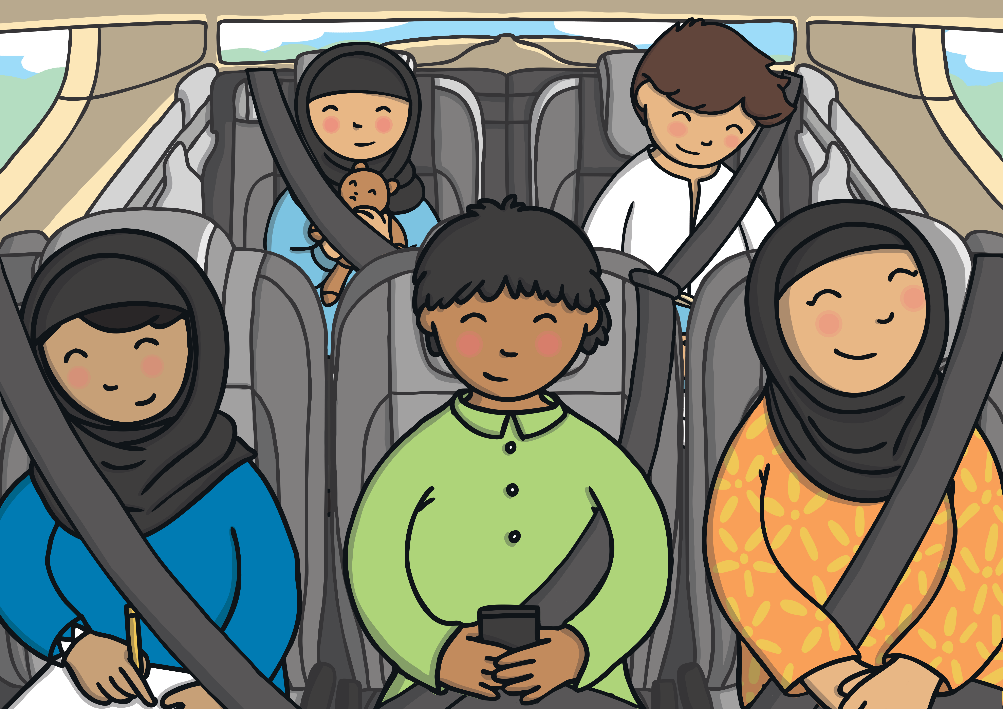 in
people
Five
car.
a
sat
Click to reveal the answer
car.
people
sat
in
a
Five
Five people sat in a car.
next
back
Unscramble the Sentence
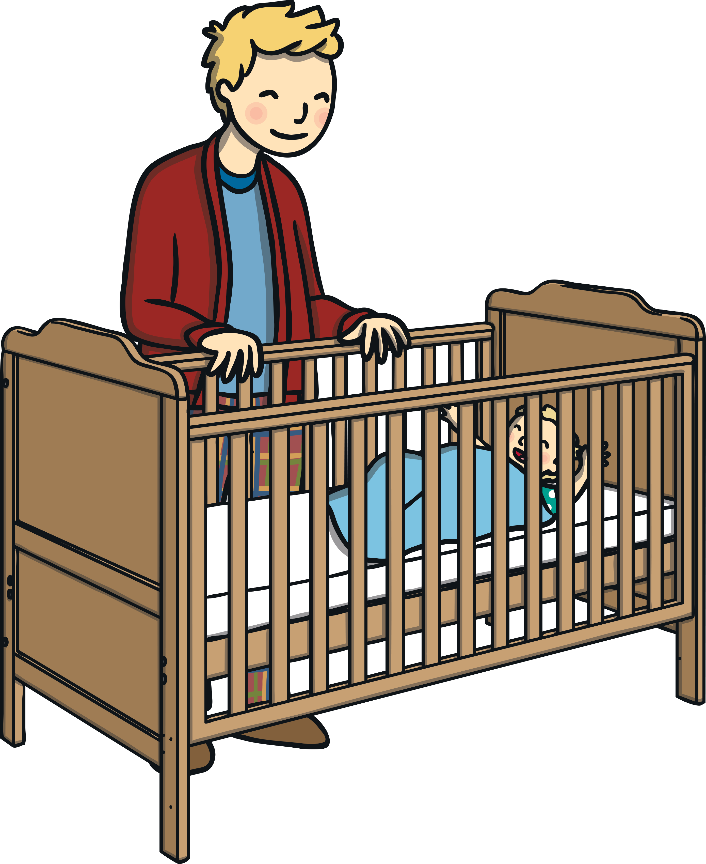 the
checked
Dad
baby.
sleeping
on
Click to reveal the answer
baby.
checked
on
the
sleeping
Dad
Dad checked on the sleeping baby.
next
back
Unscramble the Sentence
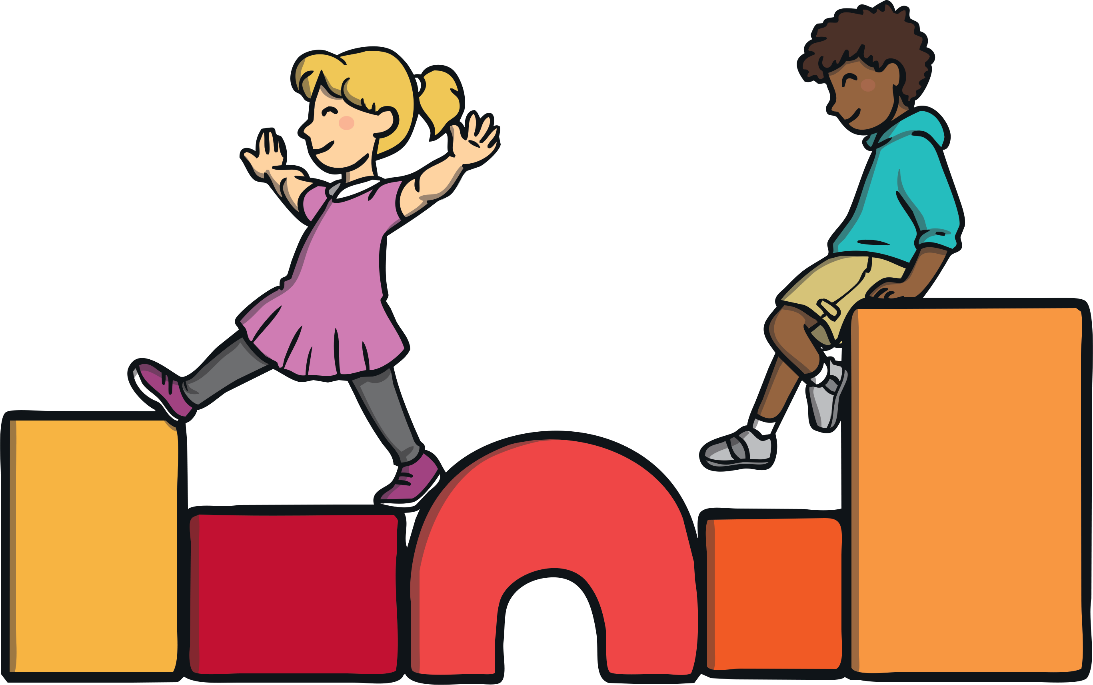 on
children
Two
blocks.
the
climbed
Click to reveal the answer
blocks.
children
climbed
on
the
Two
Two children climbed on the blocks.
next
back
Unscramble the Sentence
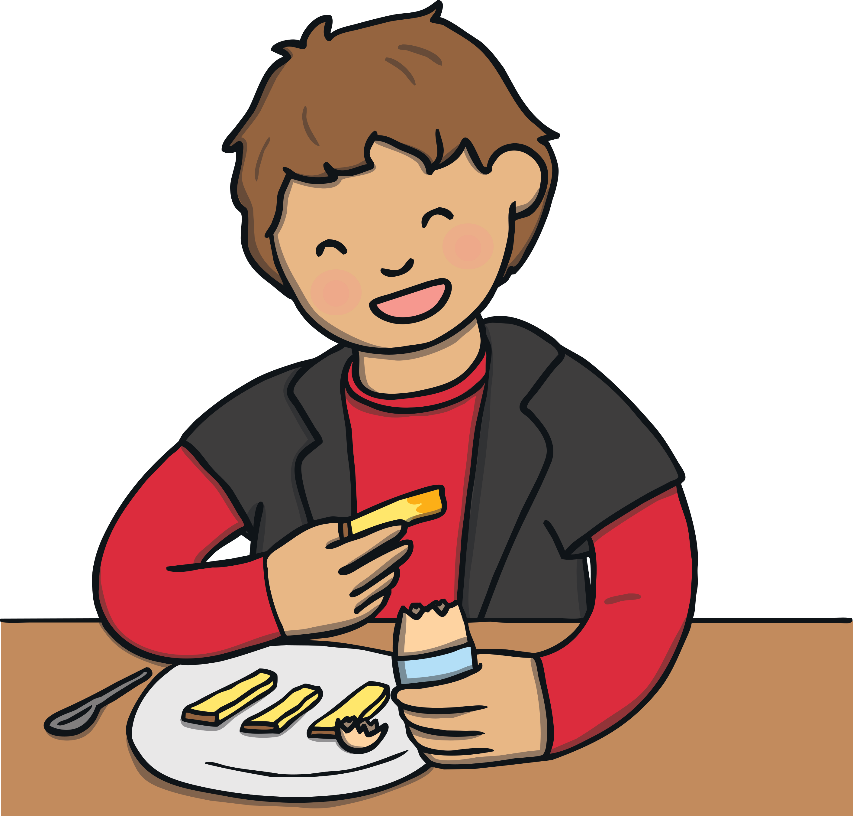 eggs
ate
Sammy
toast.
on
some
Click to reveal the answer
toast.
ate
some
eggs
on
Sammy
Sammy ate some eggs and toast.
next
back
Unscramble the Sentence
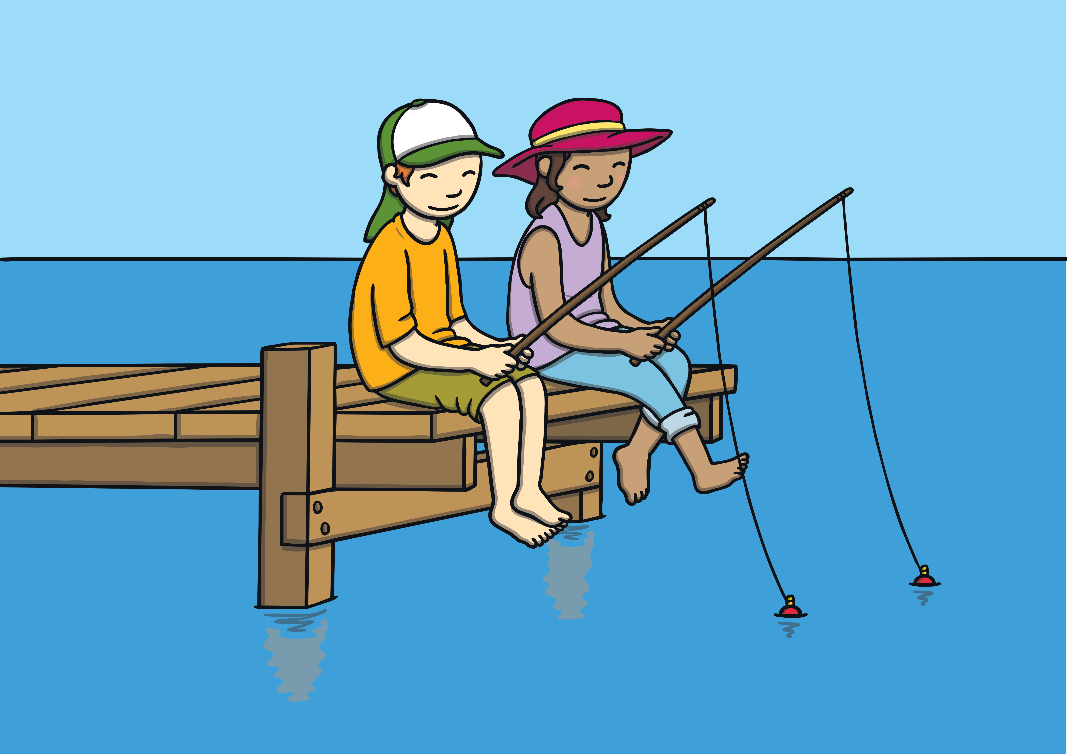 in
children
Two
sea.
Click to reveal the answer
the
fished
sea.
children
fished
in
the
Two
Two children fished in the sea.
next
back
Unscramble the Sentence
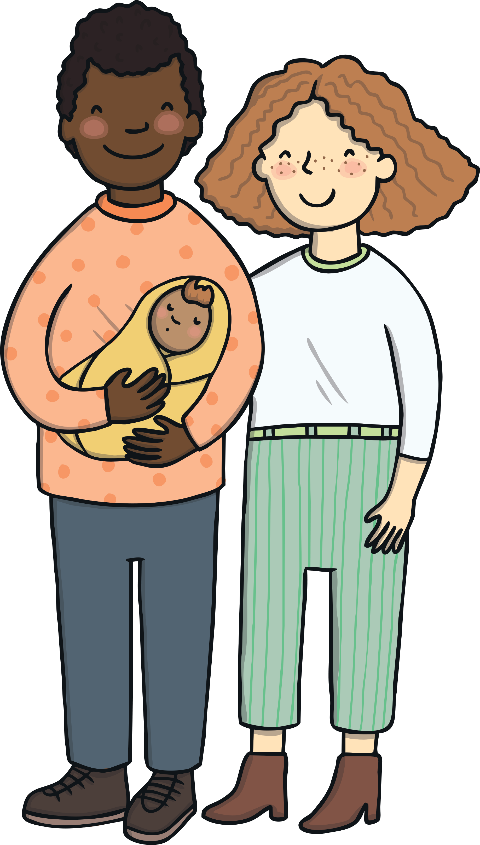 held
and
Click to reveal the answer
Mum
new
their
Dad
Click again…
Baby.
baby.
new
and
Dad
held
their
Mum
baby.
new
and
Mum
held
their
Dad
Mum and Dad held their new baby.
next
back
Unscramble the Sentence
across
children
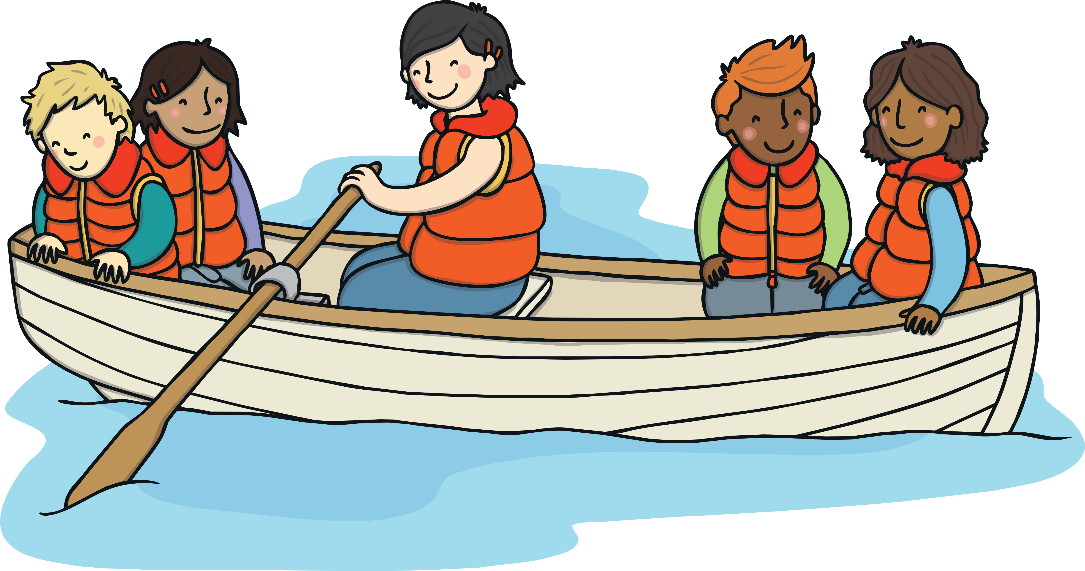 The
big
the
sailed
Click to reveal the answer
pond.
pond.
children
sailed
across
the
big
The
The children sailed across the big pond.
next
back
Unscramble the Sentence
Click to reveal the answer
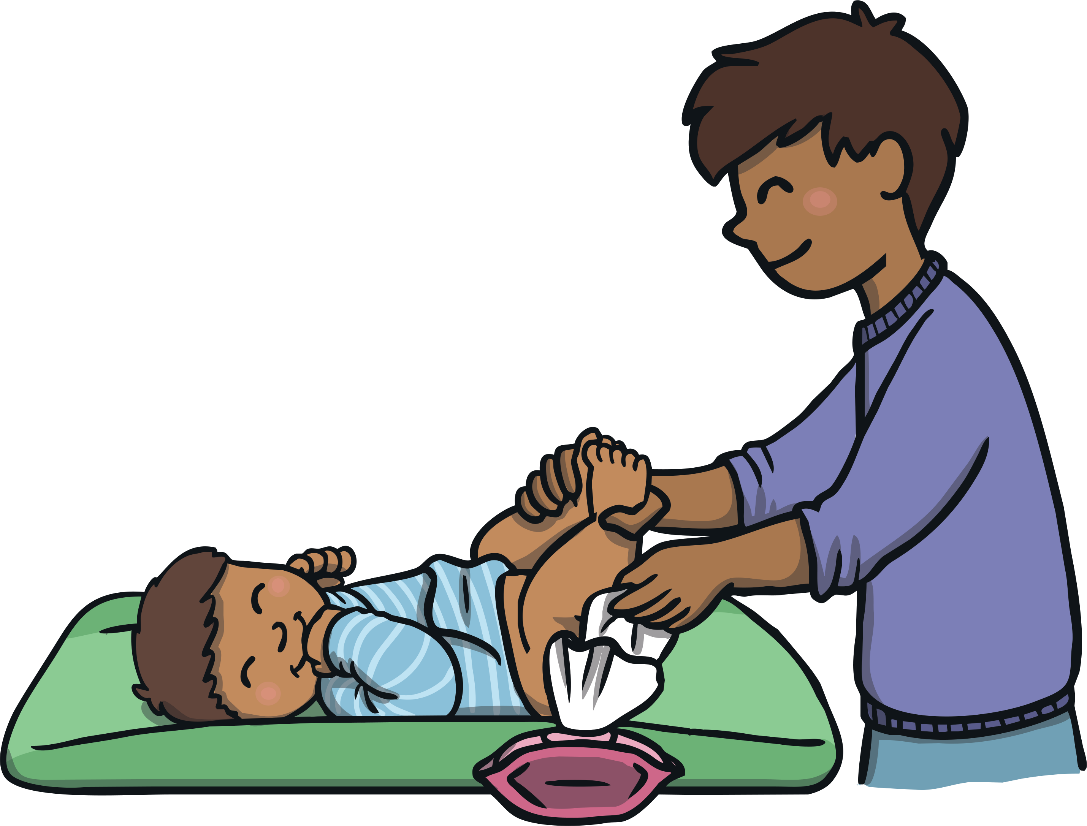 changed
baby’s
Charlie
nappy.
dirty
the
nappy.
changed
the
baby’s
dirty
Charlie
Charlie changed the baby’s dirty nappy.
next
back
Unscramble the Sentence
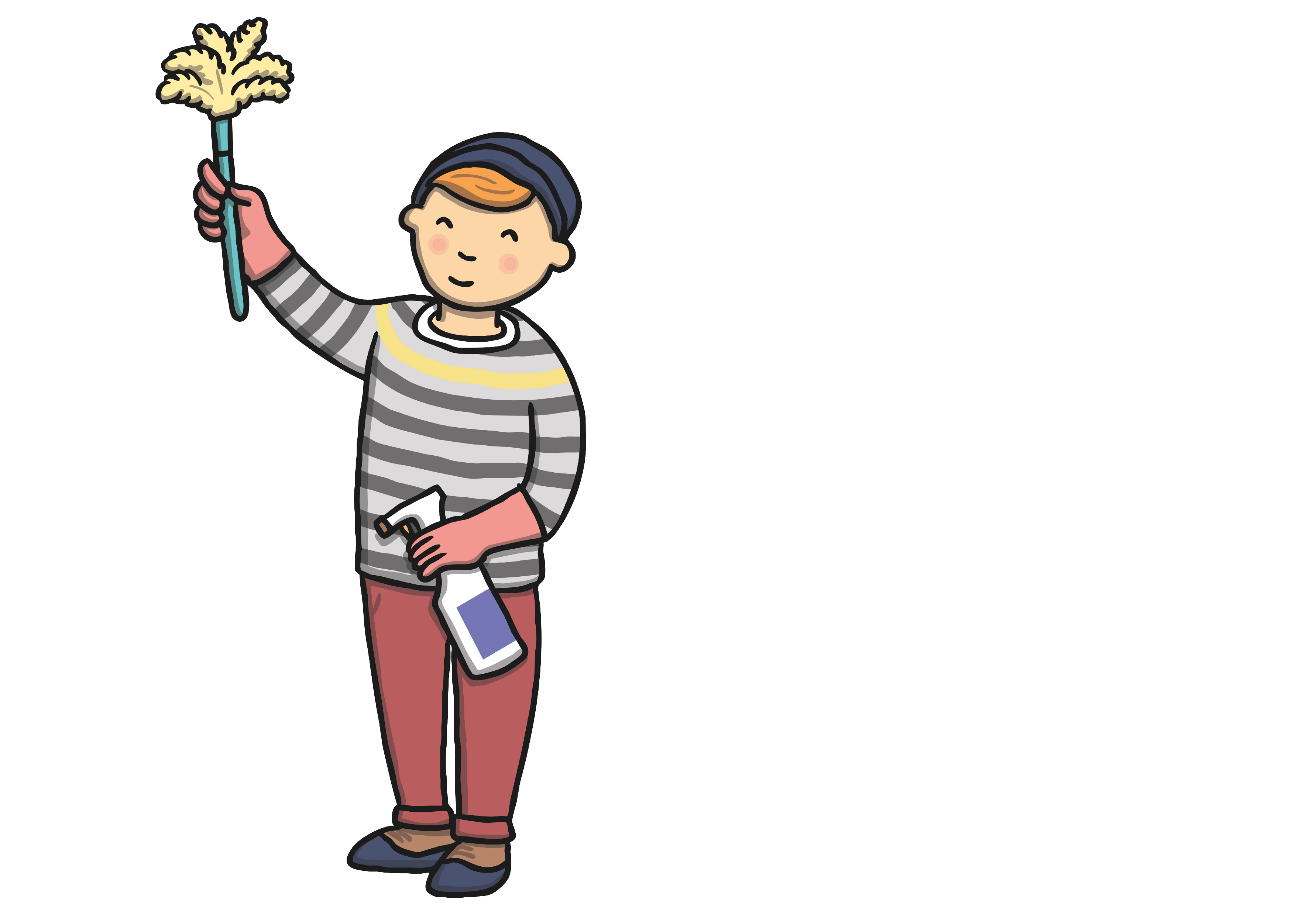 waved
the
air.
feather
Click to reveal the answer
Pat
the
duster
in
Pat
waved
the
feather
duster
in
the
air.
Pat waved the feather duster in the air.
back